PIP-II Project – Linac Overview
Michael Geelhoed, Deputy L2 Manager LI&C 
3rd Workshop on Particle Accelerator Upgrade - Removal and Installation
March 2024
FERMILAB-SLIDES-24-0046-AD-PIP2
Outline
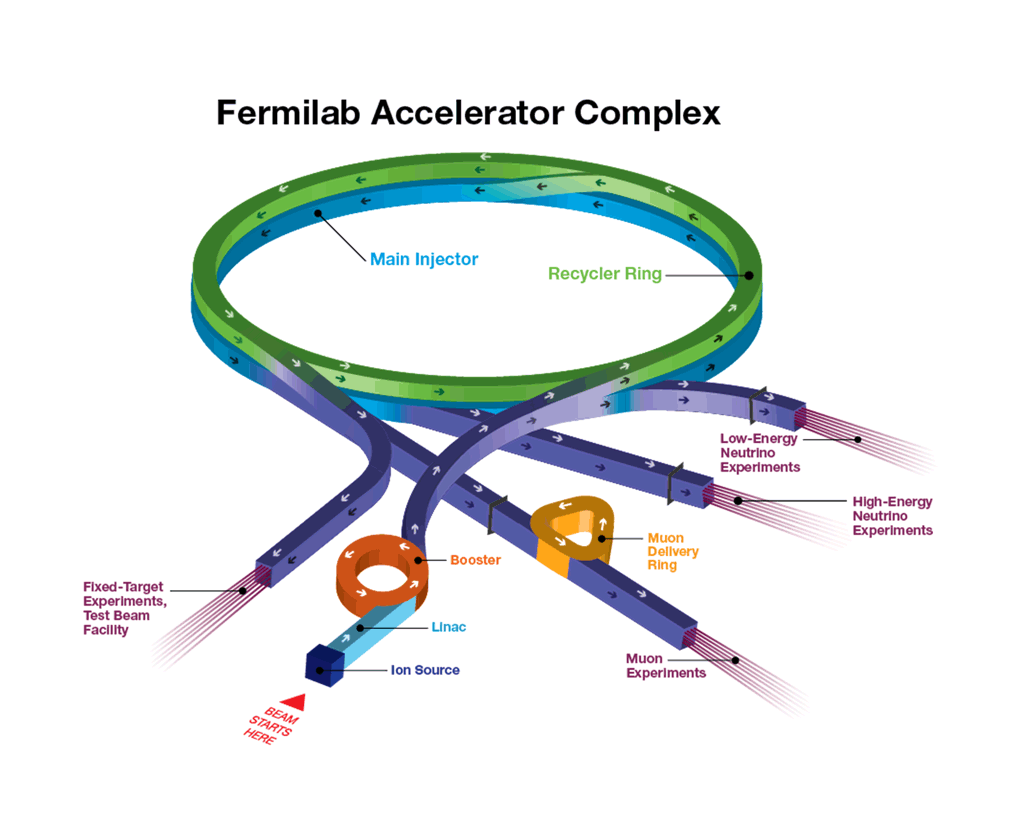 Complex & Mission
Linac Installation Scope
Hardware Process
Installation Planning & Coordination
Enclosure Configuration
1999
1982
1970
1970/1993
1970/2012
Michael Geelhoed | PIP-II | PAU-RI3
March 2024
2
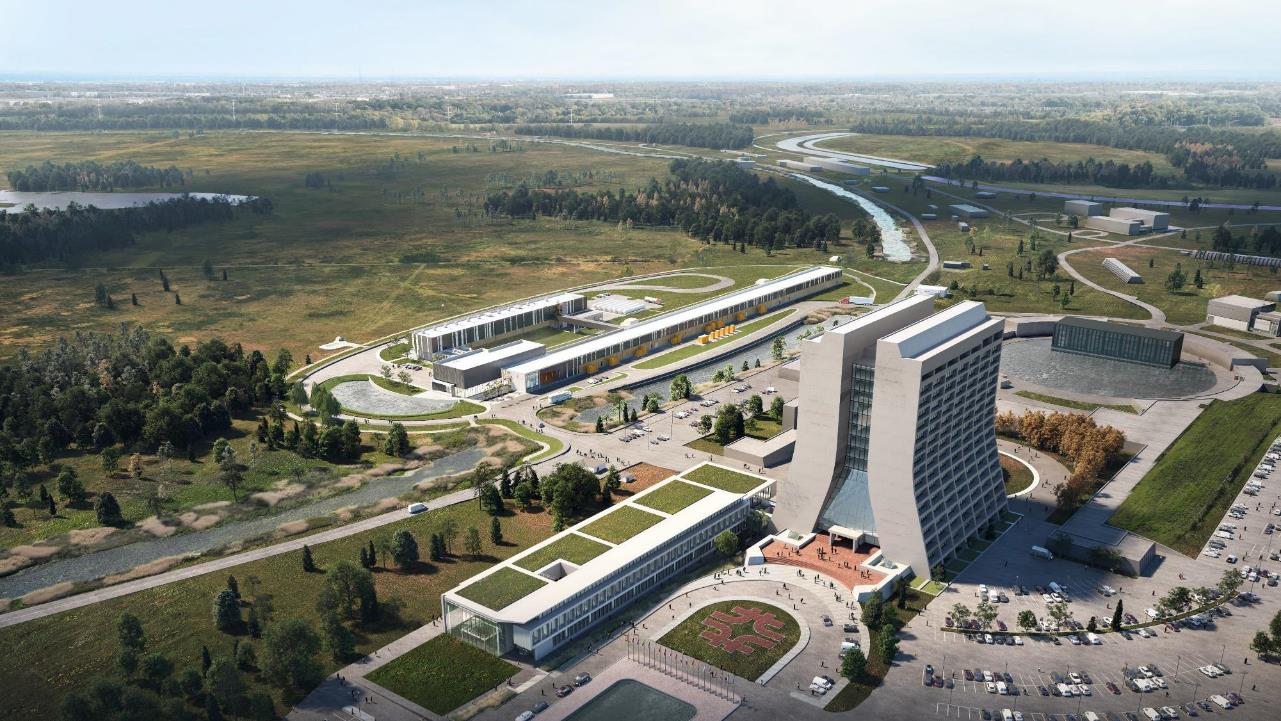 Main Injector
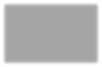 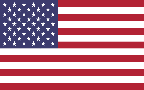 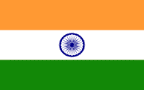 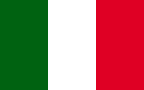 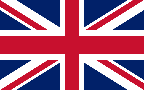 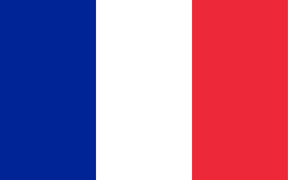 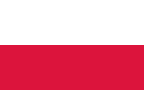 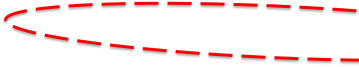 Transfer Line
PIP-II
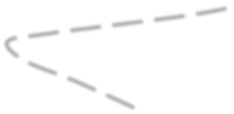 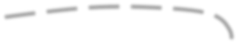 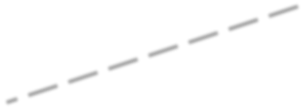 SRF Linac
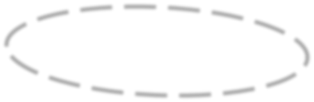 Booster
PIP-II will provide a highly capable, reliable, upgradeable and expandable scientific infrastructure with significant savings to DOE
PIP-II Mission
PIP-II is an essential upgrade to Fermilab accelerator complex to enable the world’s most intense beam of neutrinos to LBNF/DUNE, and a broad physics research program for decades to come.
PIP-II Scope
800 MeV H− SRF linac CW RF Operations
Linac-to-Booster transfer line Accelerator Complex Upgrades
Booster Recycler Main Injector
Conventional Facilities
Space reserved for two CMs for 1 GeV Upgrade
PIP-II Capabilities
Beam Power
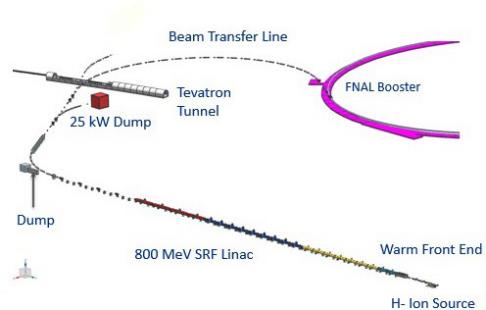 1.2 MW proton beam
Upgradeable to multi-MW
Flexibility, multi-user capability
CW-compatible
Customized beams
Multi-user delivery
Reliability
Modernizes Fermilab accel complex
The PIP-II scope enables the accelerator complex to reach 1.2 MW proton beam on LBNF target
Michael Geelhoed | PIP-II | PAU-RI3
March 2024
4
Superconducting Linac
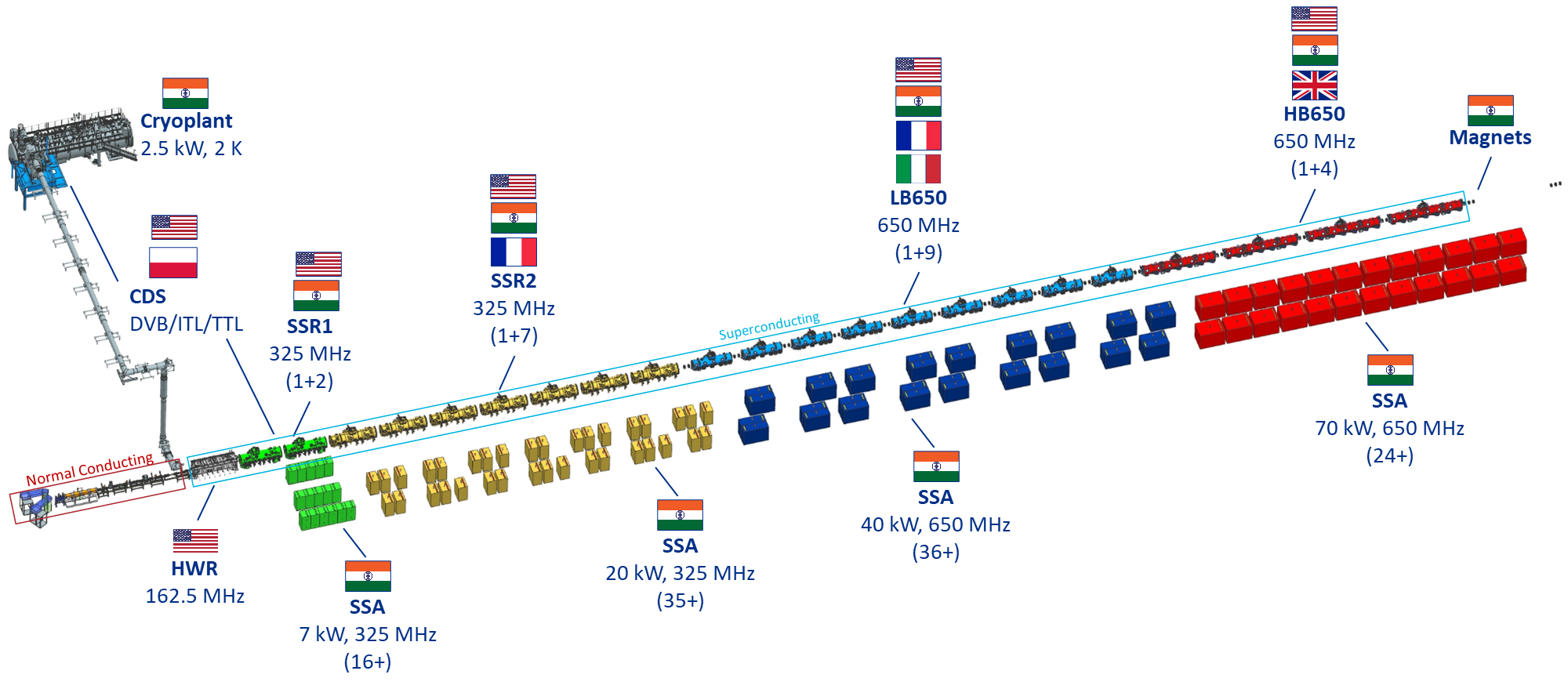 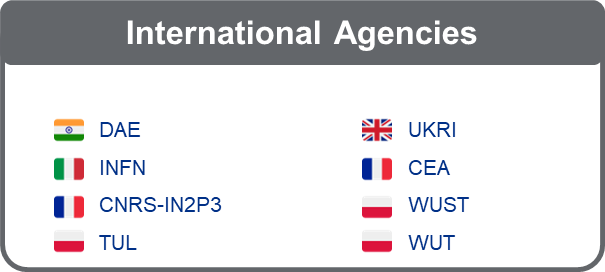 Michael Geelhoed | PIP-II | PAU-RI3
March 2024
5
[Speaker Notes: From Source to last HB 650 CM slot ~ 250 meters]
Key Performance Parameters
Objective KPPs are aligned with the baseline project scope. However, the normal operating beam parameters:
800 MeV
20 Hz
<2 mA>
4.97E17 particles/hr                   17.6 kW
Michael Geelhoed | PIP-II | PAU-RI3
March 2024
6
PIP-II Project Management and L2 Systems and Managers
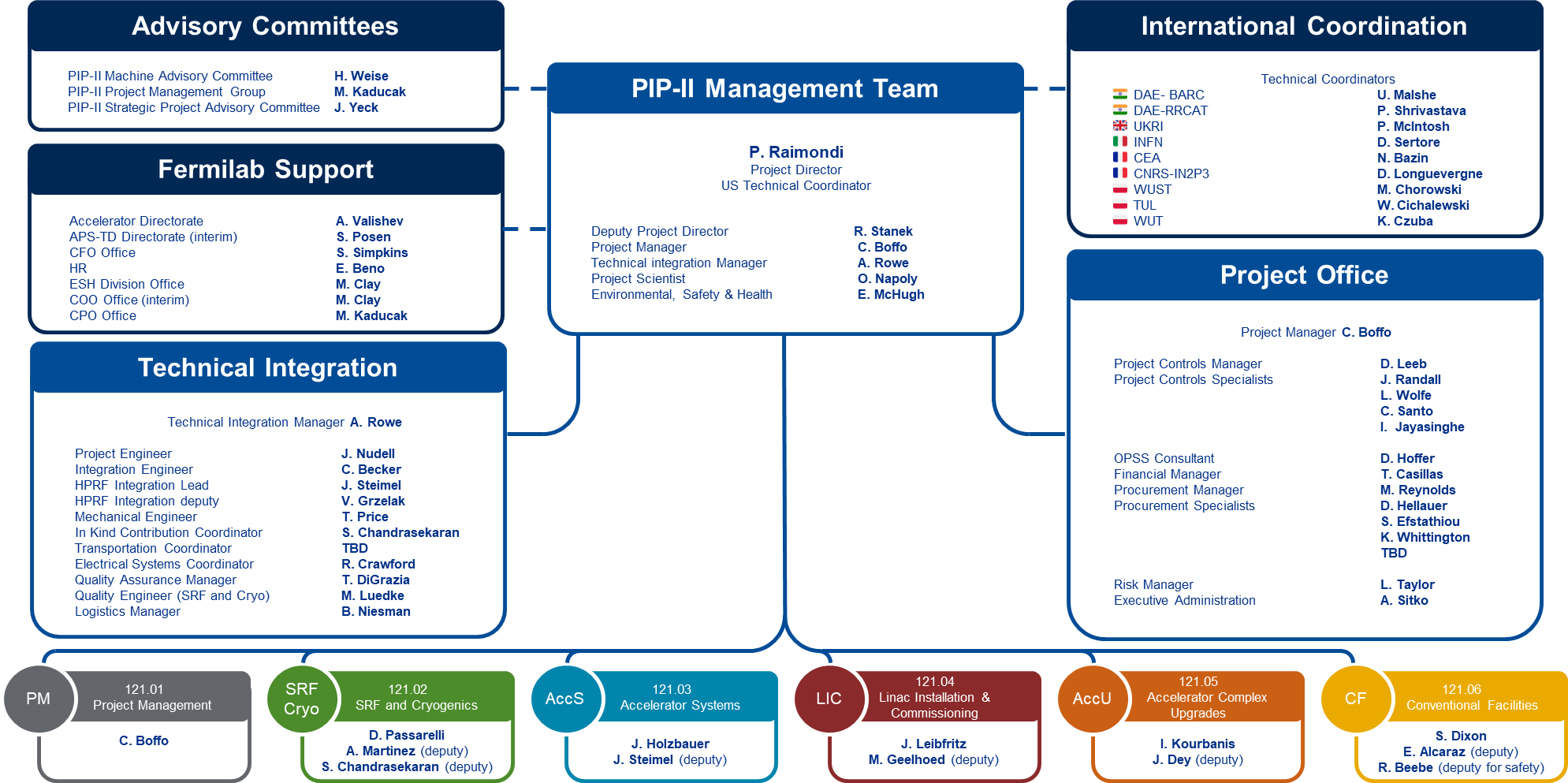 Michael Geelhoed | PIP-II | PAU-RI3
March 2024
7
Linac Installation and Commissioning
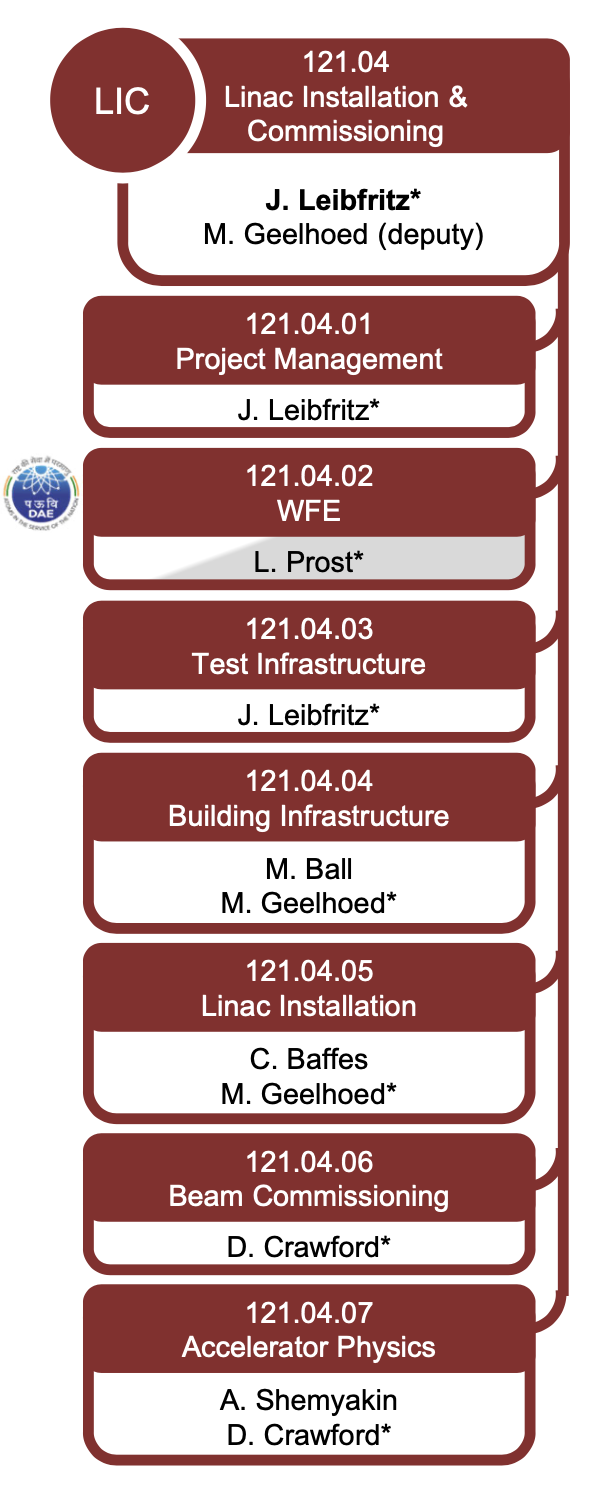 Support Equipment
Linac Installation
Installation Planning
PIP2IT Disassembly, Cryomodule Storage
Cryomodule Stands
CTTS
Warm Unit Structures
Installation Tools
CDS Access Platform
HBB Shield Door
CAD
Alignment Network
D

D. Lambert
D
R. Ridgway
C. Baffes
K. Kendziora
K. Kendziora
M. Simon
K. Kendziora
T. Hamerla
V. Bocean
121.04.05
Linac Installation
C. Baffes
M. Geelhoed*
Installation Traveler Development
Installation Procurement Planning
Verification & Validation Lead
Warm Unit Integration
WFE/SCL Installation Engineering Lead
WFE/SCL Installation  Technical Lead
A. Bujak
M. Simon
M. Geelhoed
K. Kendziora
C. Baffes
D. Lambert
Michael Geelhoed | PIP-II | PAU-RI3
March 2024
8
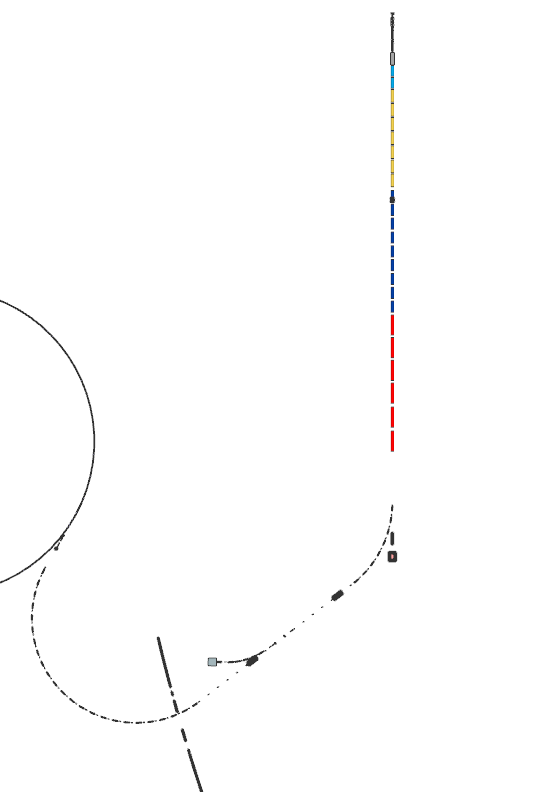 Linac Installation Scope
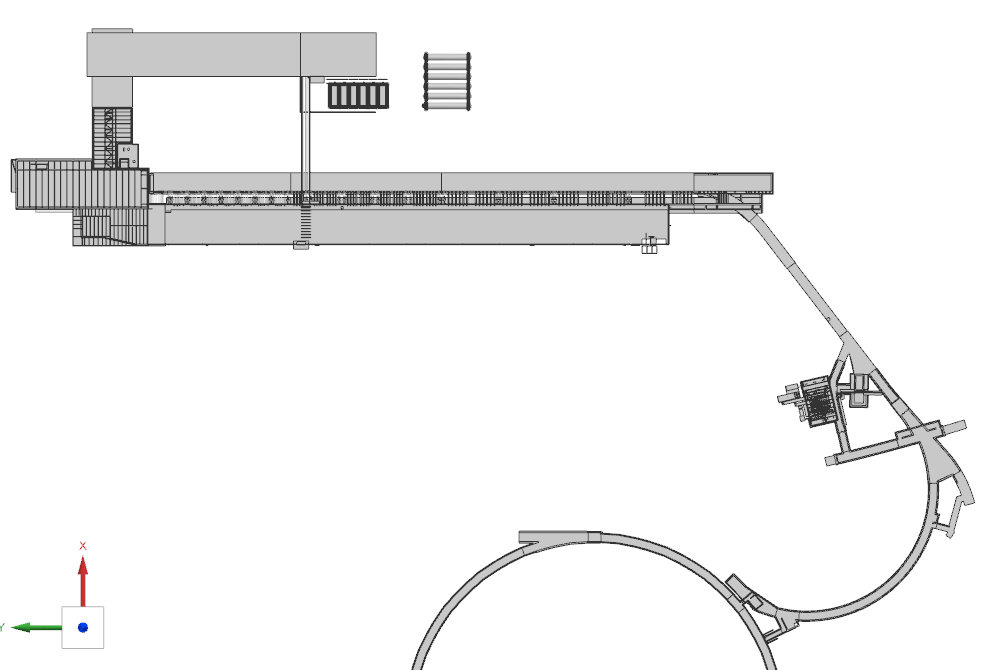 Cryoplant
Accelerator Upgrades Installation Geographic Scope
Linac Tunnel
HighBay Building (HBB)
Beam Transfer Line (BTL)
Linac Gallery
LI Team Installs Accelerator Equipment
F37 Service Building
Existing Main 
Ring
LI Installation Scope
All Linac cryomodules
All Solid-State Amplifiers
Beamline Equipment
Power supplies
Instrumentation
Controls
BTL
Booster
Michael Geelhoed | PIP-II | PAU-RI3
March 2024
9
Linac Installation – 3D CAD Model
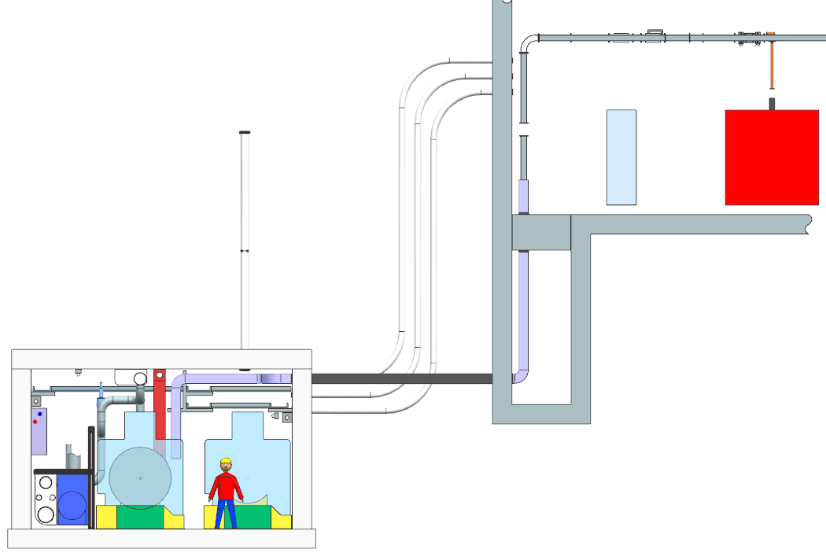 Integrated 3D CAD model being used to manage design for all of PIP-II

Not-to-exceed envelopes established as guidelines for system designs
Allows for parallel progress and interface verification between systems at different levels of design maturity
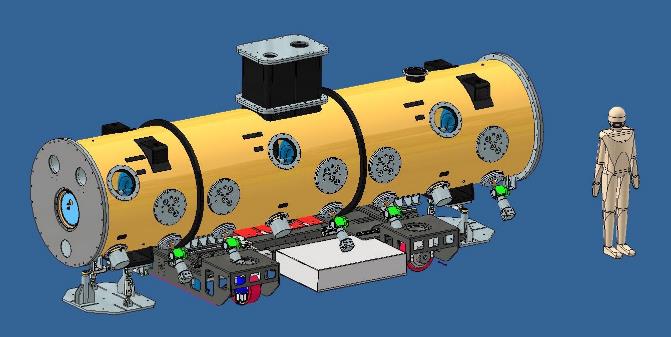 Michael Geelhoed | PIP-II | PAU-RI3
March 2024
10
Linac Installation – 3D CAD Model
Integrated 3D CAD model being used to manage design for all of PIP-II

Not-to-exceed envelopes established as guidelines for system designs
Allows for parallel progress and interface verification between systems at different levels of design maturity

Final Linac Complex CF model has been integrated

Integrates design geometry from multiple sources
FNAL, Partners, CF/AE, lattice
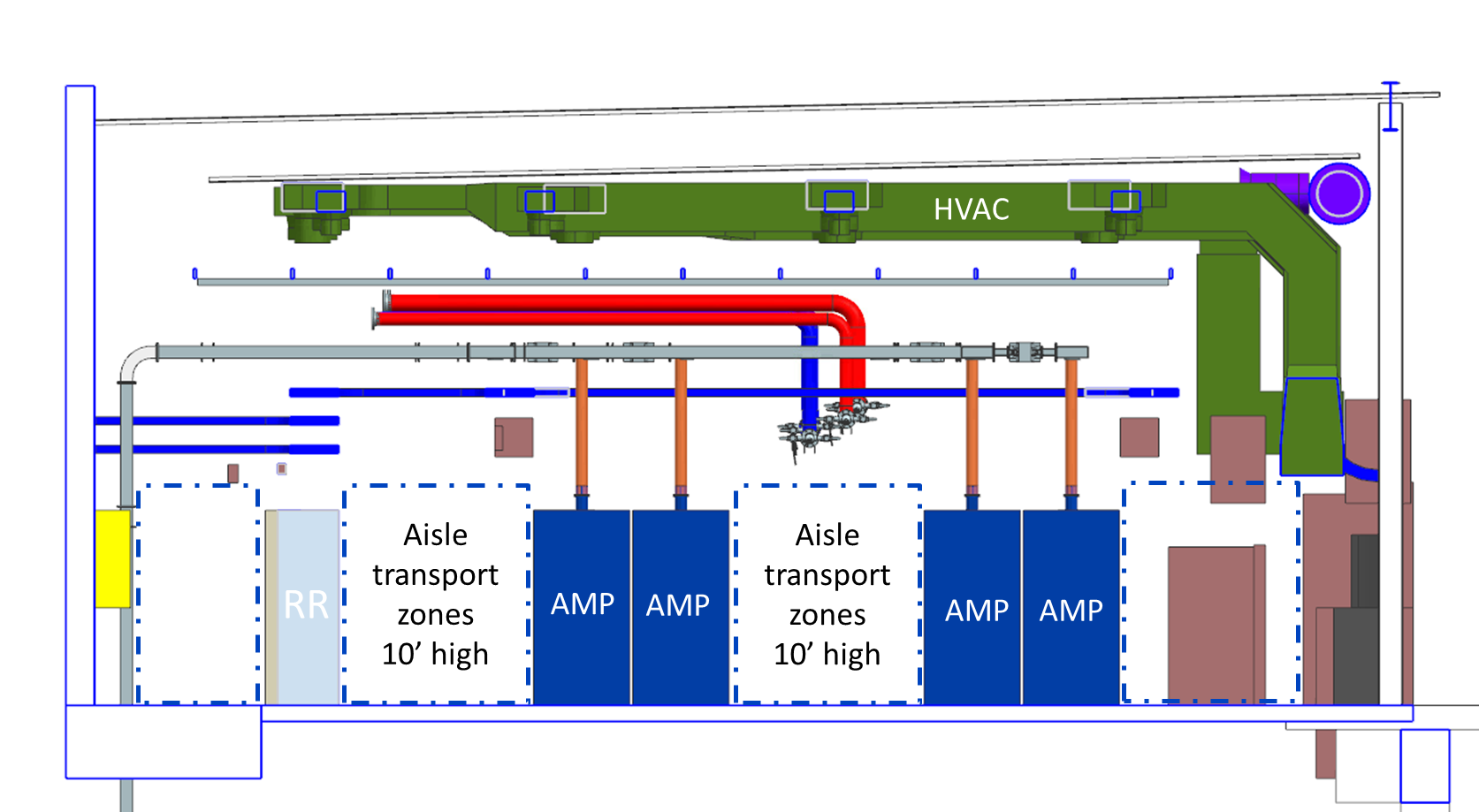 Michael Geelhoed | PIP-II | PAU-RI3
March 2024
11
Linac Installation – 3D CAD Model
Integrated 3D CAD model being used to manage design for all of PIP-II

Not-to-exceed envelopes established as guidelines for system designs
Allows for parallel progress and interface verification between systems at different levels of design maturity

Final Linac Complex CF model has been integrated

Integrates design geometry from multiple sources
FNAL, Partners, CF/AE, lattice
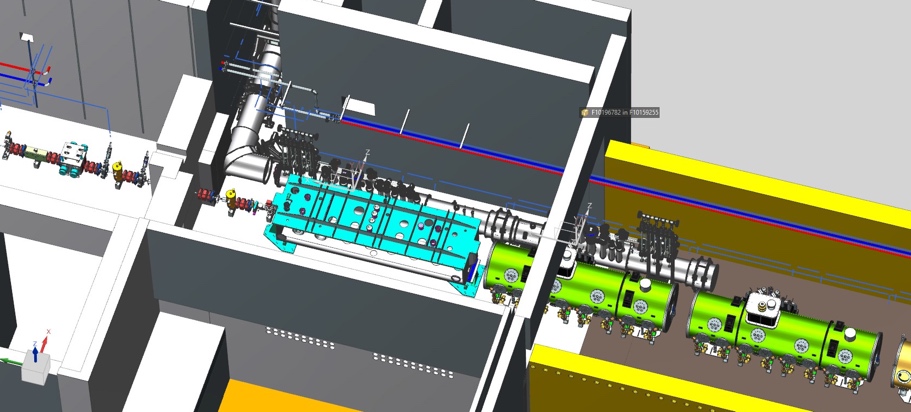 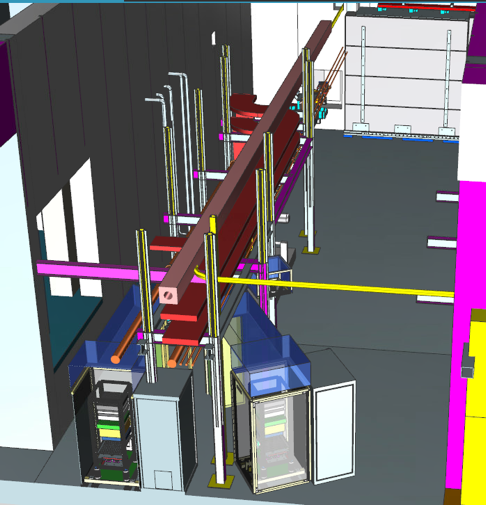 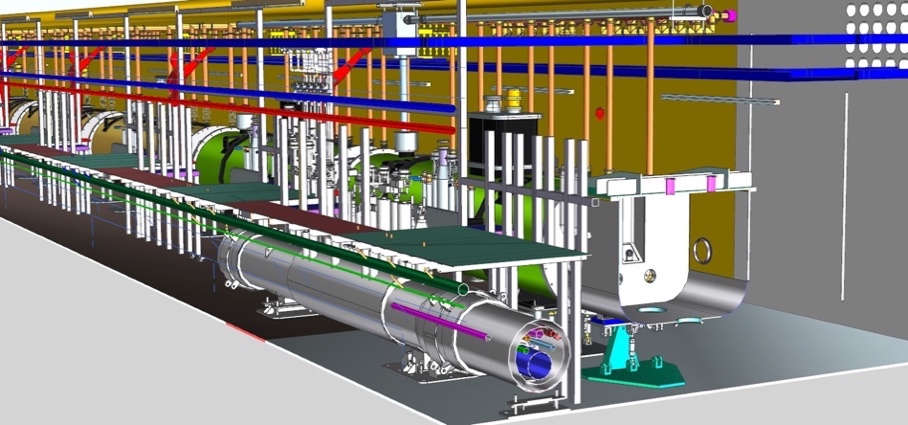 Integrated detailed models
Michael Geelhoed | PIP-II | PAU-RI3
March 2024
12
Linac Installation – 3D CAD Model
Integrated 3D CAD model being used to manage design for all of PIP-II

Not-to-exceed envelopes established as guidelines for system designs
Allows for parallel progress and interface verification between systems at different levels of design maturity

Final Linac Complex CF model has been integrated

Integrates design geometry from multiple sources
FNAL, Partners, CF/AE, lattice
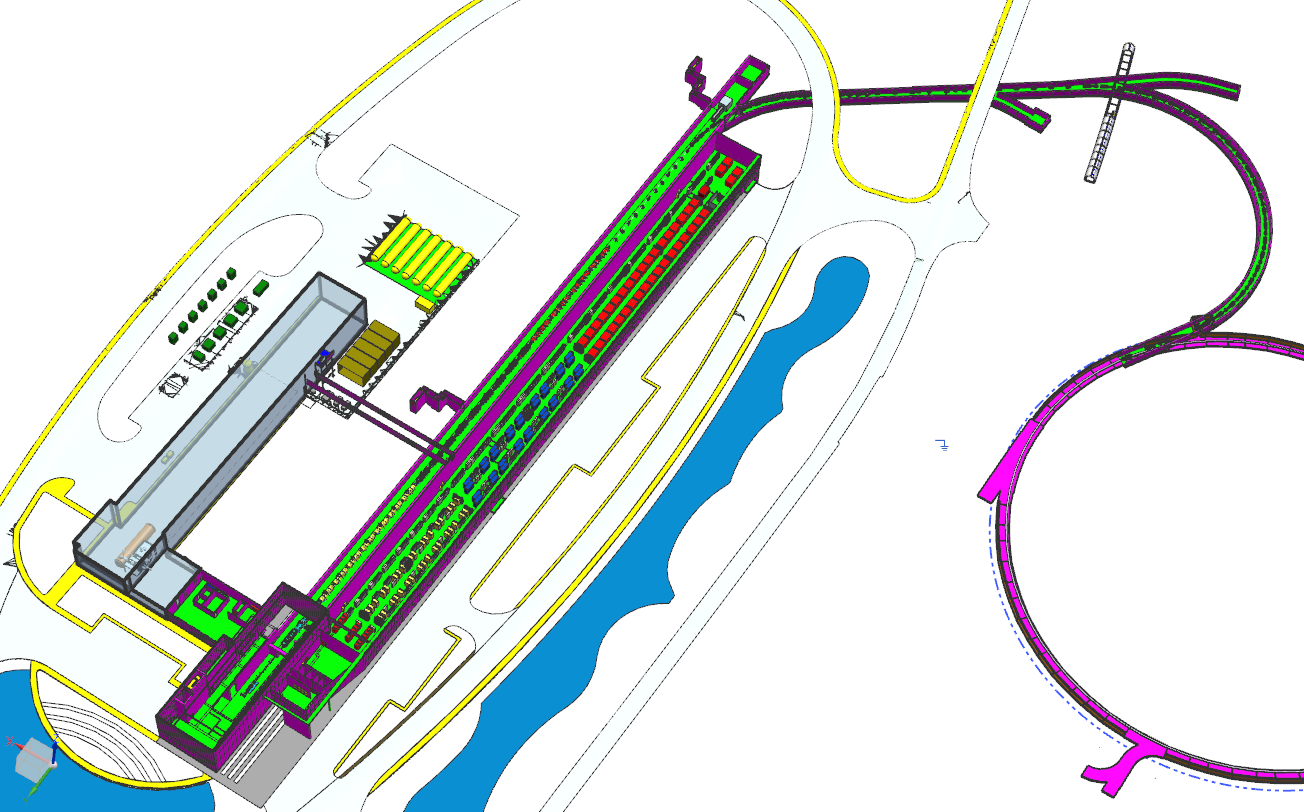 Michael Geelhoed | PIP-II | PAU-RI3
March 2024
13
Hardware Process
Installation Deliverable List Document
Handoff to installation WBS
Hardware gets configured shipment/delivery by L3
Hardware gets configured by L3 as agreed per Installation Deliverable List
L3 acceptance of partner/vendor deliverable
per Acceptance Criteria Document and List
L3 Testing and QC
Partner or vendor delivery
Installation Readiness Review, administered by Tech. Integration
Responsibility
Partner
Pass
Partner/Vendor Documentation (procedures, drawings, travelers, QC data, etc.)
L3-managed documentation stored in Fermilab systems (procedures, drawings, travelers, QC data, etc.)
L3
Tech. Int.
LI team input:
tensioned process
Installation
Fail
Michael Geelhoed | PIP-II | PAU-RI3
March 2024
14
Hardware Process (cont)
Hardware gets configured shipment/delivery by L3
Handoff to installation WBS
Installation

Operational Readiness Clearance

Conditioning
Installation to Commissioning Handoff Review
Accelerator Readiness Review
Beam Commissioning
Transition to Operations
Responsibility
L3
Installation
Accelerator Complex Operations
Beam Comm
Acc Complex
Michael Geelhoed | PIP-II | PAU-RI3
March 2024
15
Hardware Process (cont)
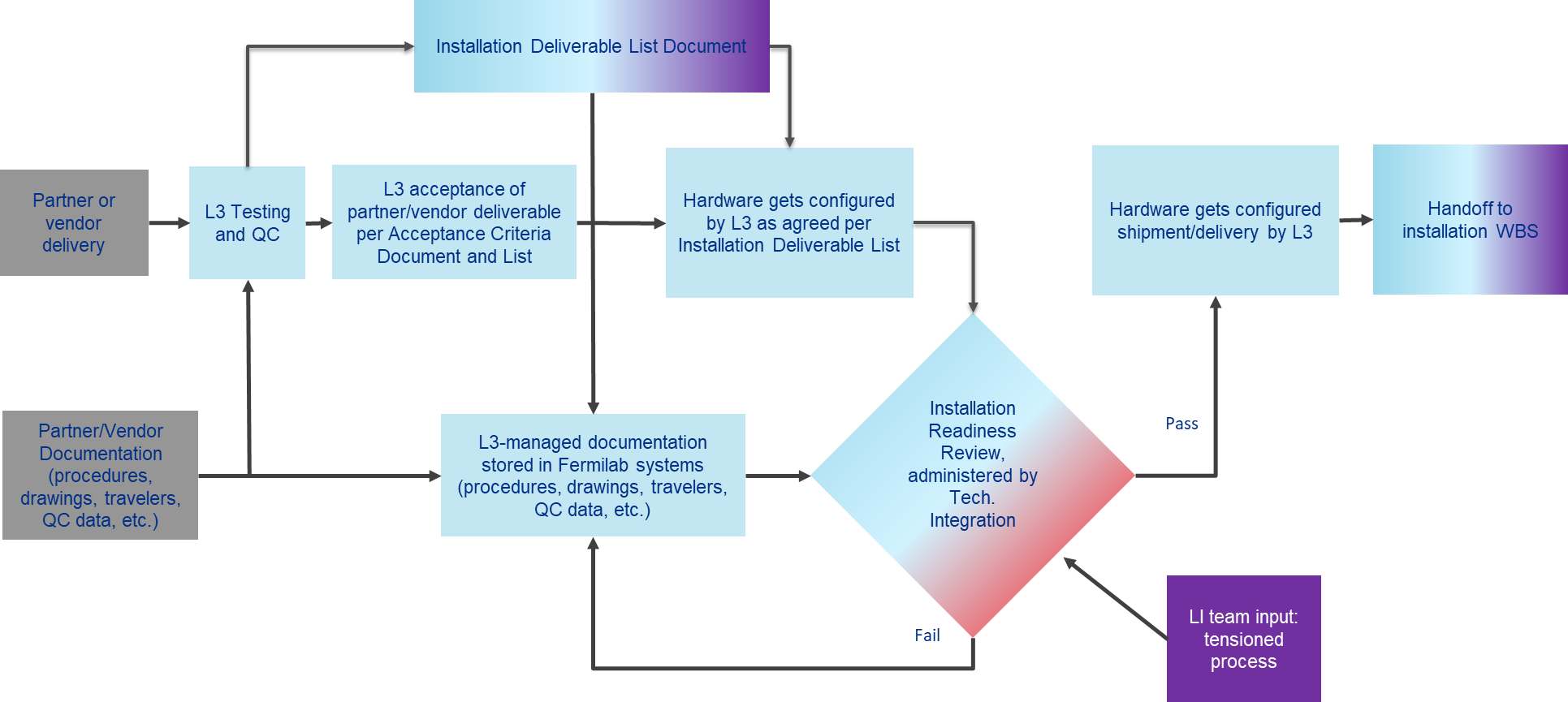 Design, Fabrication, Production
Installation
Commission
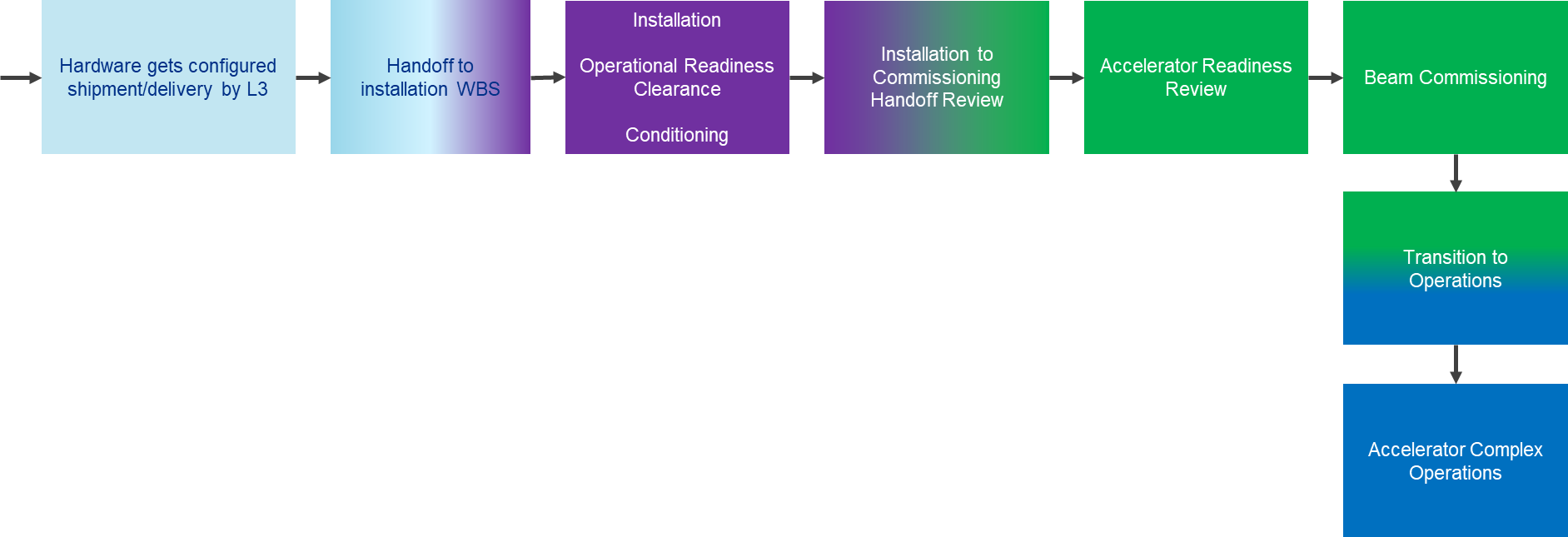 Partner
L3 Manager
Tech Integration
Linac Installation
Beam Commissioning
Accelerator Complex
Michael Geelhoed | PIP-II | PAU-RI3
March 2024
16
A. Bujak
Installation Planning and Coordination
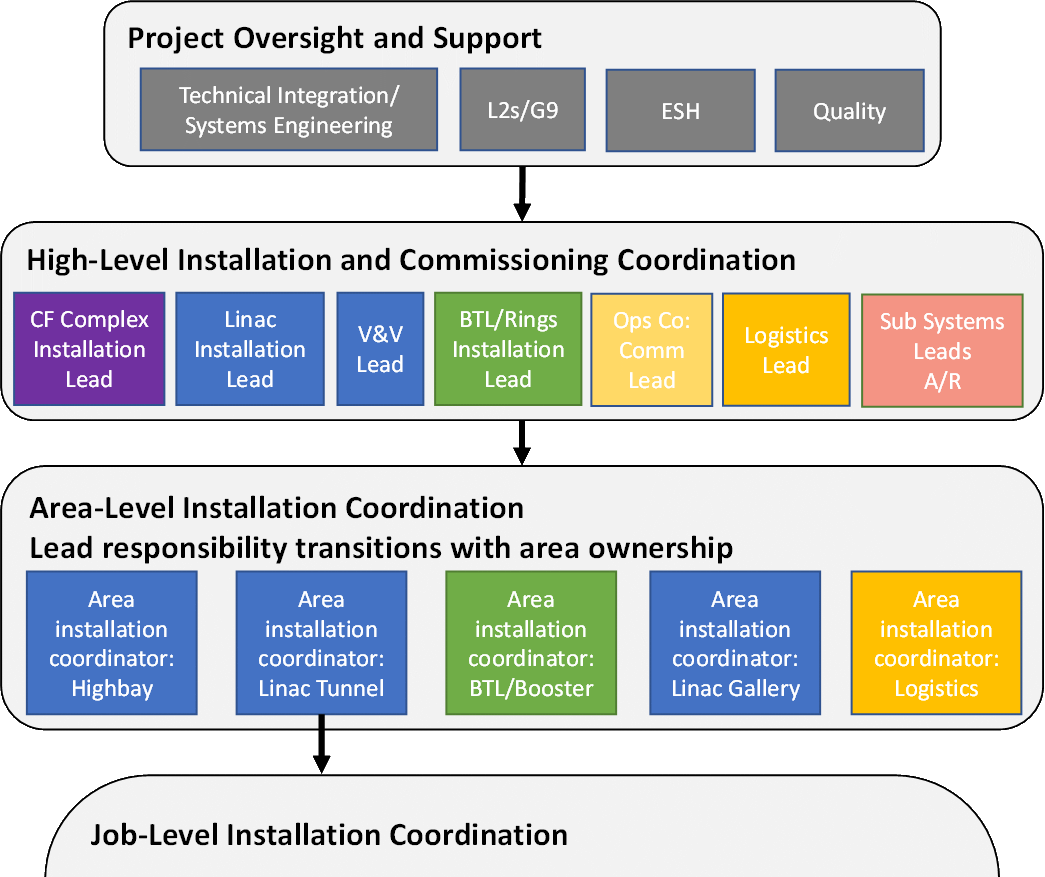 Michael Geelhoed | PIP-II | PAU-RI3
March 2024
17
Installation Planning and Coordination
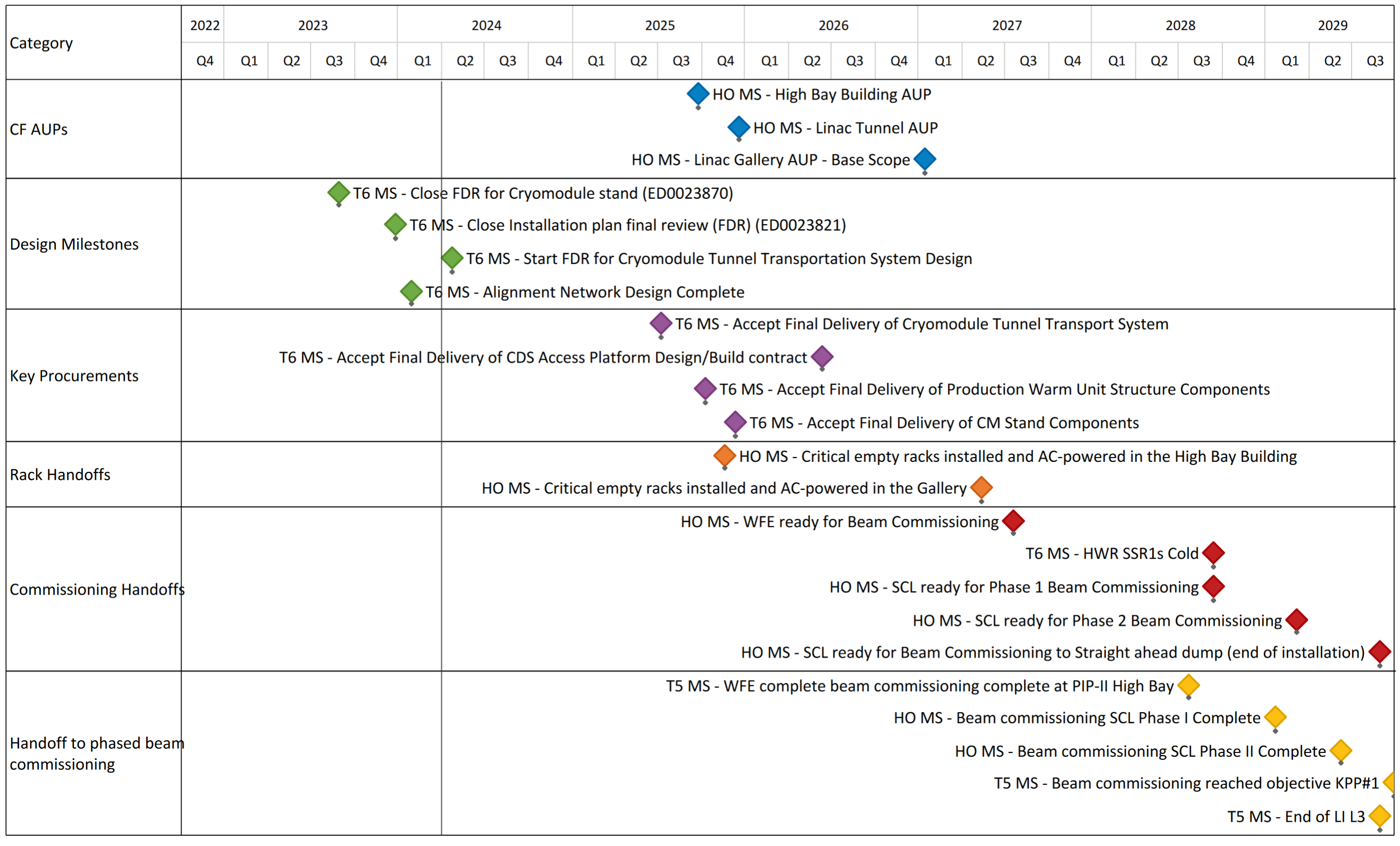 FY
Linac Installation &
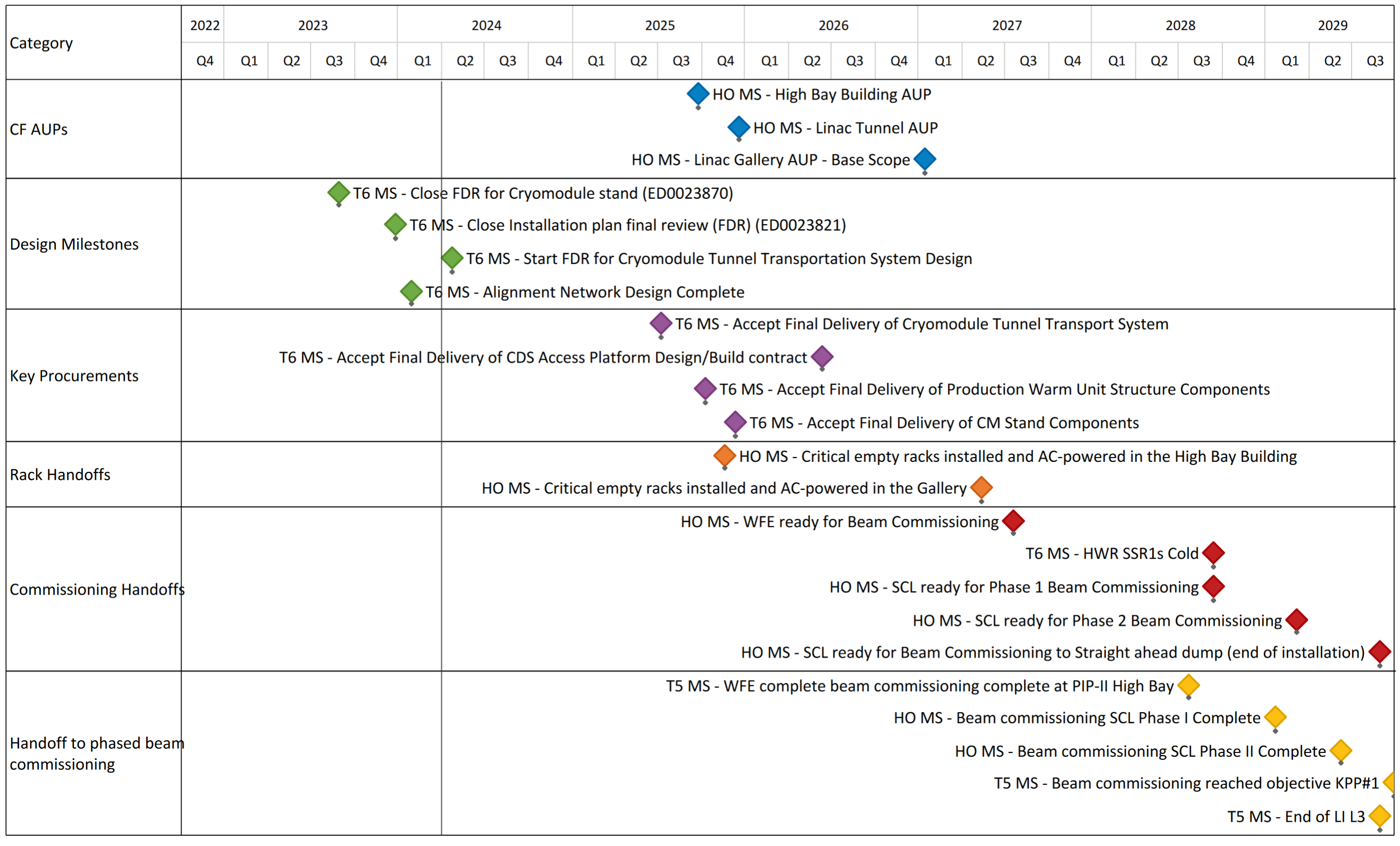 Michael Geelhoed | PIP-II | PAU-RI3
March 2024
18
Installation Planning and Coordination
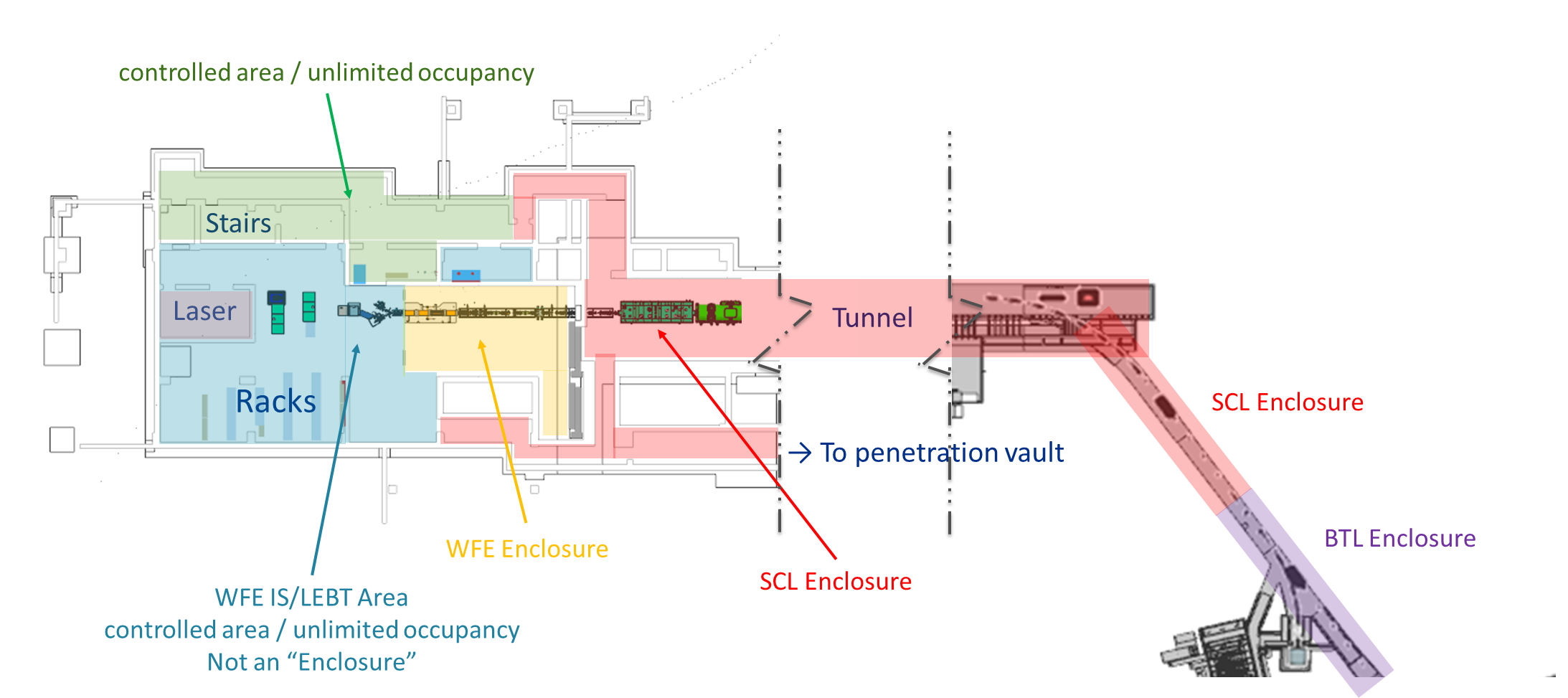 Michael Geelhoed | PIP-II | PAU-RI3
March 2024
19
Enclosure Access Classifications
Open Access
Areas fully open to trained personnel
Only possible if residual radiation hazards are absent

Supervised Access
Interlocks dropped
Keys issued to each entrant
Power supplies are locked off
Access requires a clear, planned break in operations

Controlled Access
Interlocks remain active, specific access procedures required to keep them made up
Keys issued to each entrant
Power Supplies remain off
Allows for access coupled with operations
Michael Geelhoed | PIP-II | PAU-RI3
March 2024
20
Enclosure Access Classifications
Oxygen Deficiency Hazard
ODH 0: Low hazard, few restrictions on entry
OHD 1: Training, qualification, and PPE required for entry
Supervised Access mode can be used to verify training and manage access

SCL Enclosure will be classified as ODH 1 after the Cryogenic Distribution System is charged

Other Enclosures have barriers and/or sufficient ventilation to maintain ODH 0 status at all times
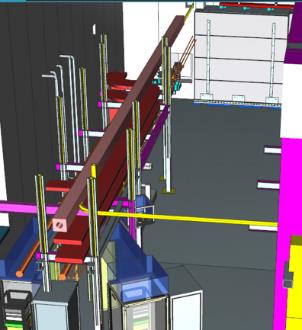 Michael Geelhoed | PIP-II | PAU-RI3
March 2024
21
A. Bujak
Enclosure Access Transitions
3 CMs in 
before transition
10 CMs in 
before transition
6 CMs in 
before transition
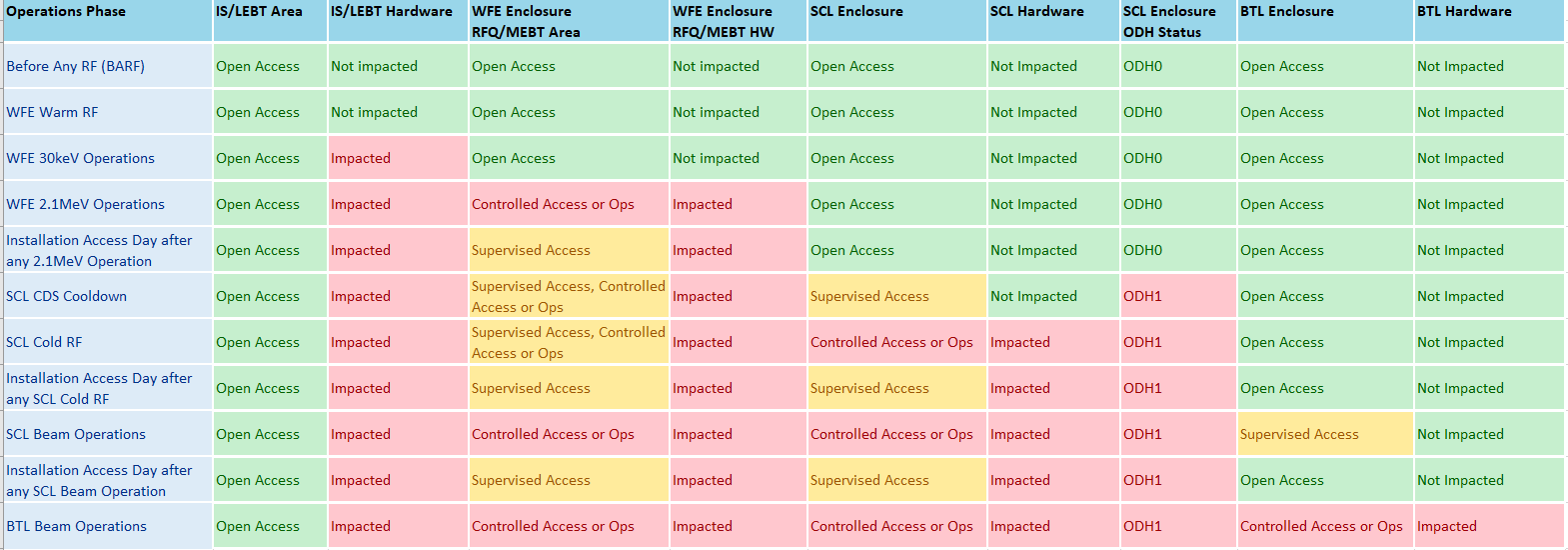 AUG-2027→
NOV - 2027→
JAN - 2028→
Michael Geelhoed | PIP-II | PAU-RI3
March 2024
22
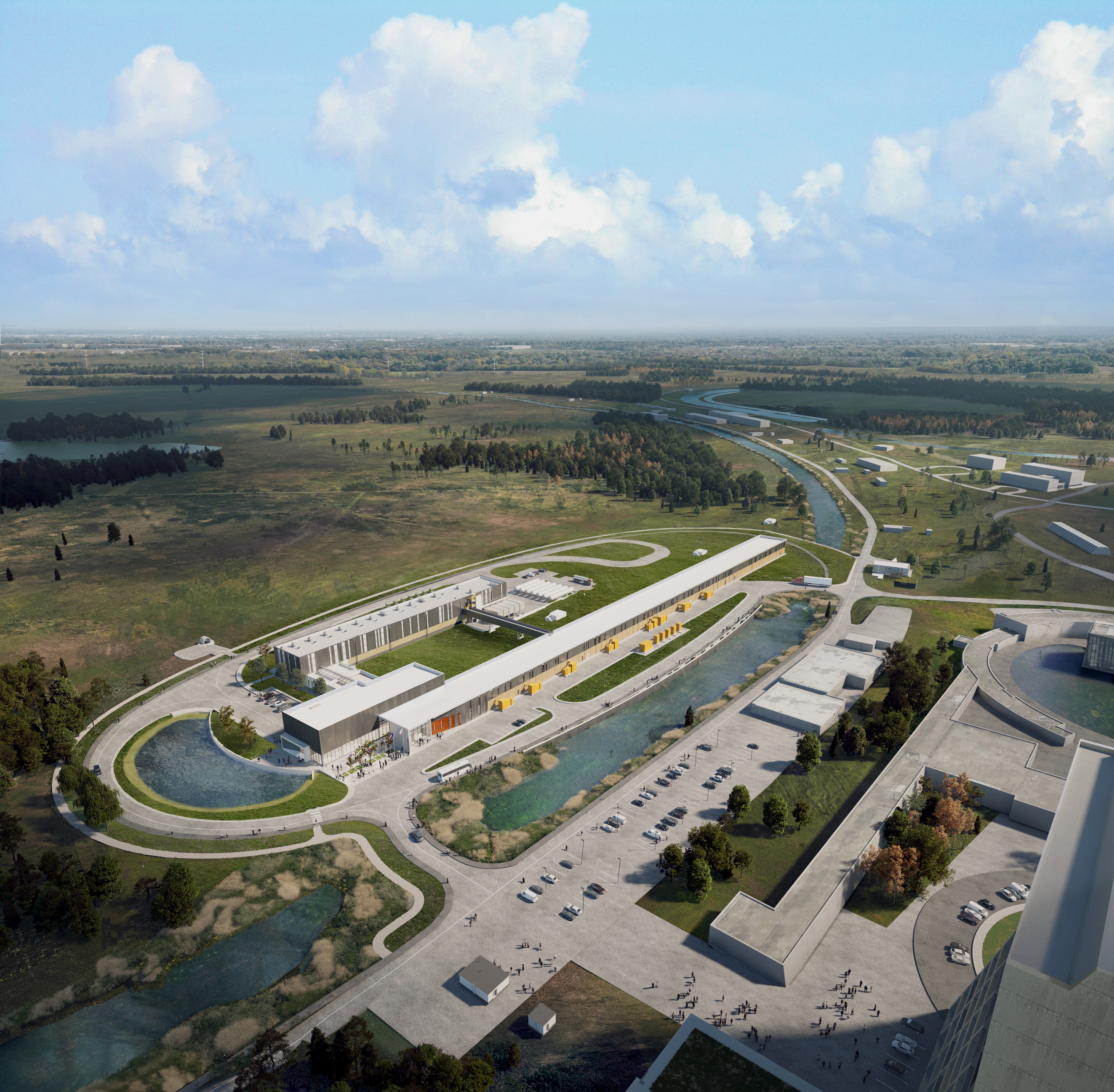 THE FUTURE OF FERMILAB
geelhoed@fnal.gov
Follow us:

	http://pip2.fnal.gov/
	
	@PIP2accelerator

	/showcase/pip-ii/
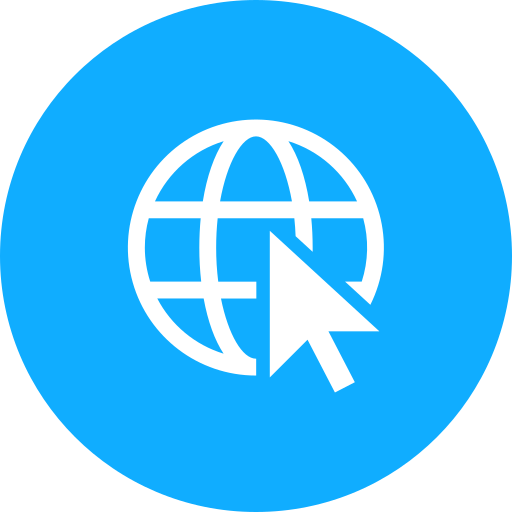 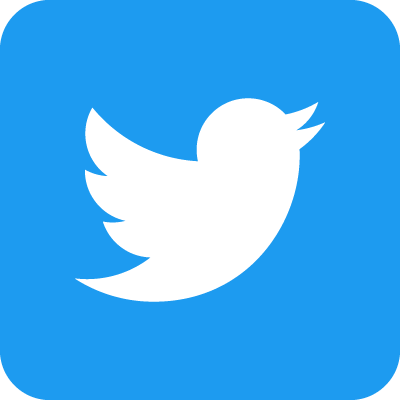 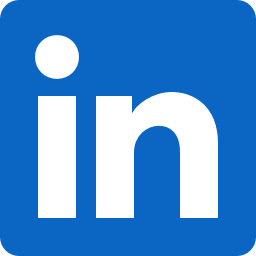